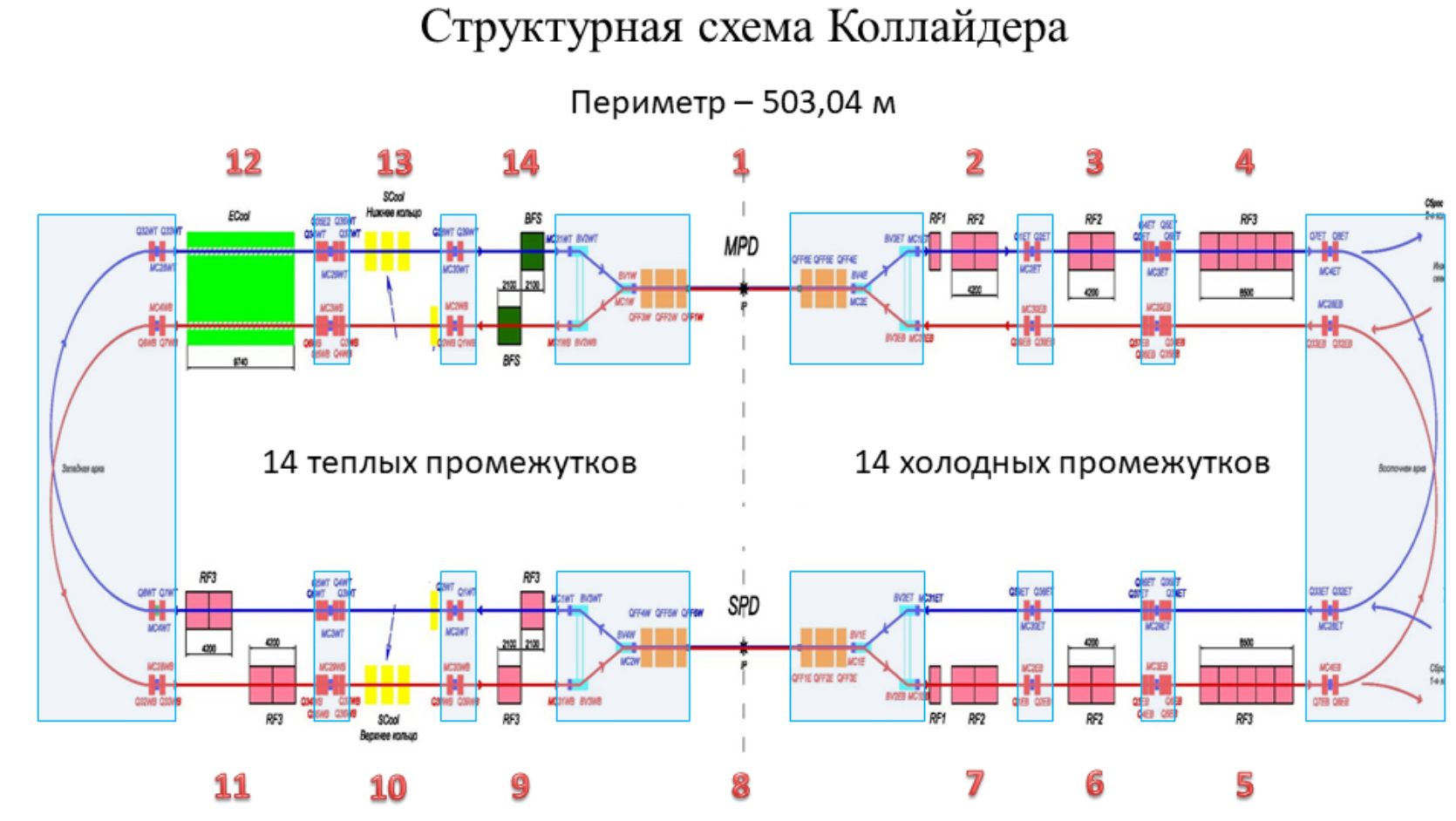 Проверка собранных секций на герметичность по гелиевому течеискателю
Проверка работоспособности вакуумного оборудования
Прогрев секций при температуре 220 ÷ 2500С в течение 3 ÷ 4 суток.
Обезгаживание и включение вакуумного оборудования 
Проверка станций на герметичность в пакете с гелием по течеискателю или анализатору остаточных газов (при наличии, в комплект поставки не входит)
Снятие спектра остаточных газов (при наличии анализатора остаточных газов)
Получение проектного вакуума 3Е-11 Торр по датчикам давления
Проведение эксперимента по снижению парциального давления аргона для секции 2ВЧ2+ВЧ1 "Низ»
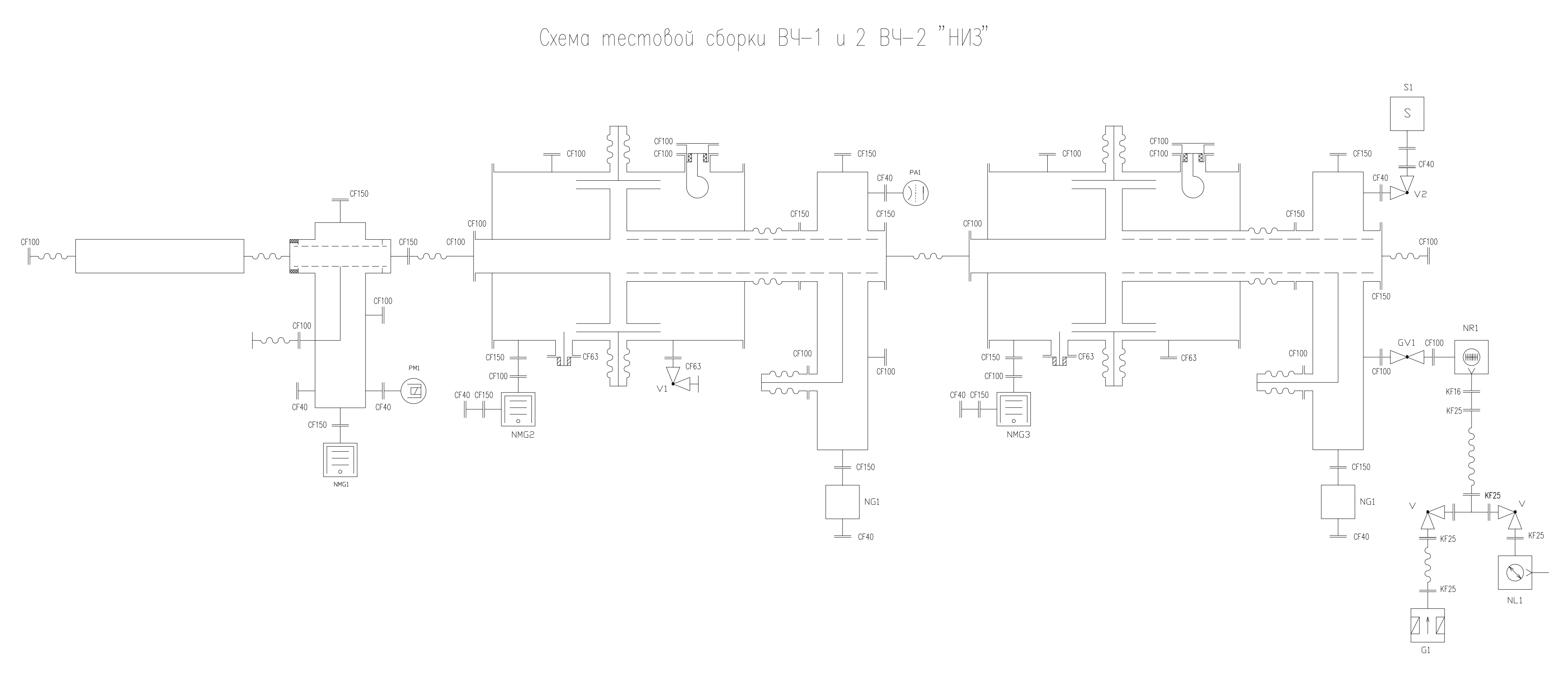 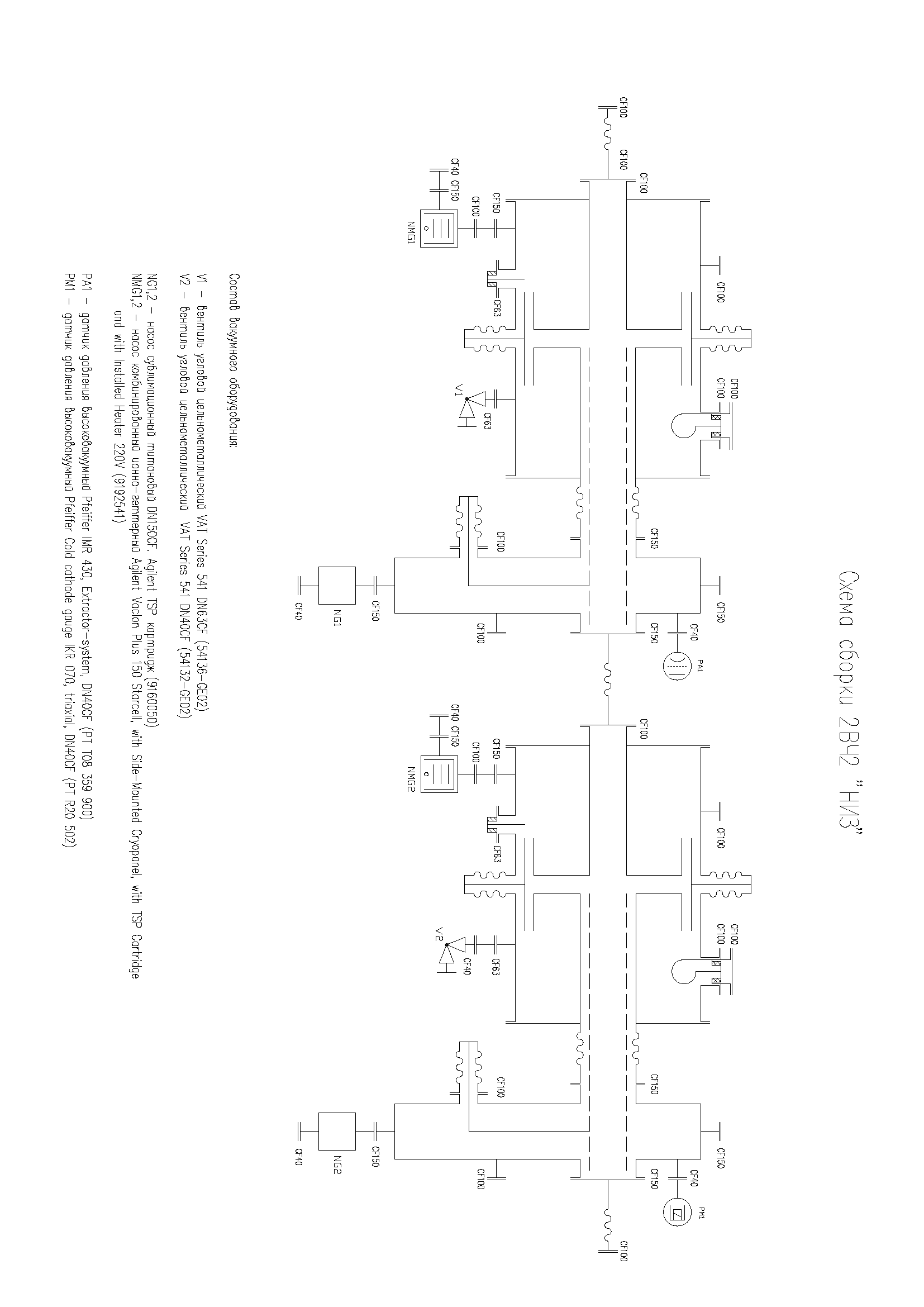 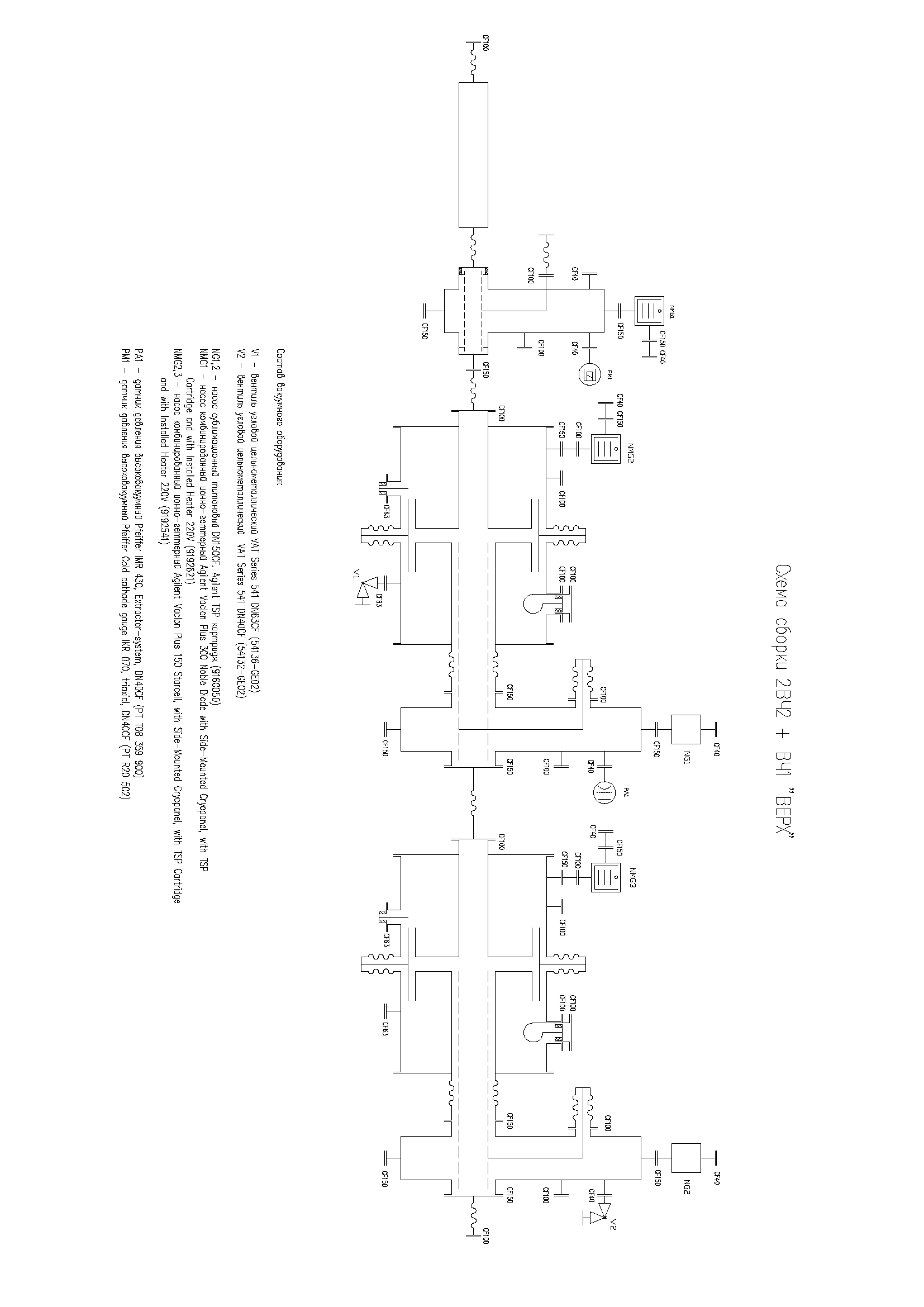 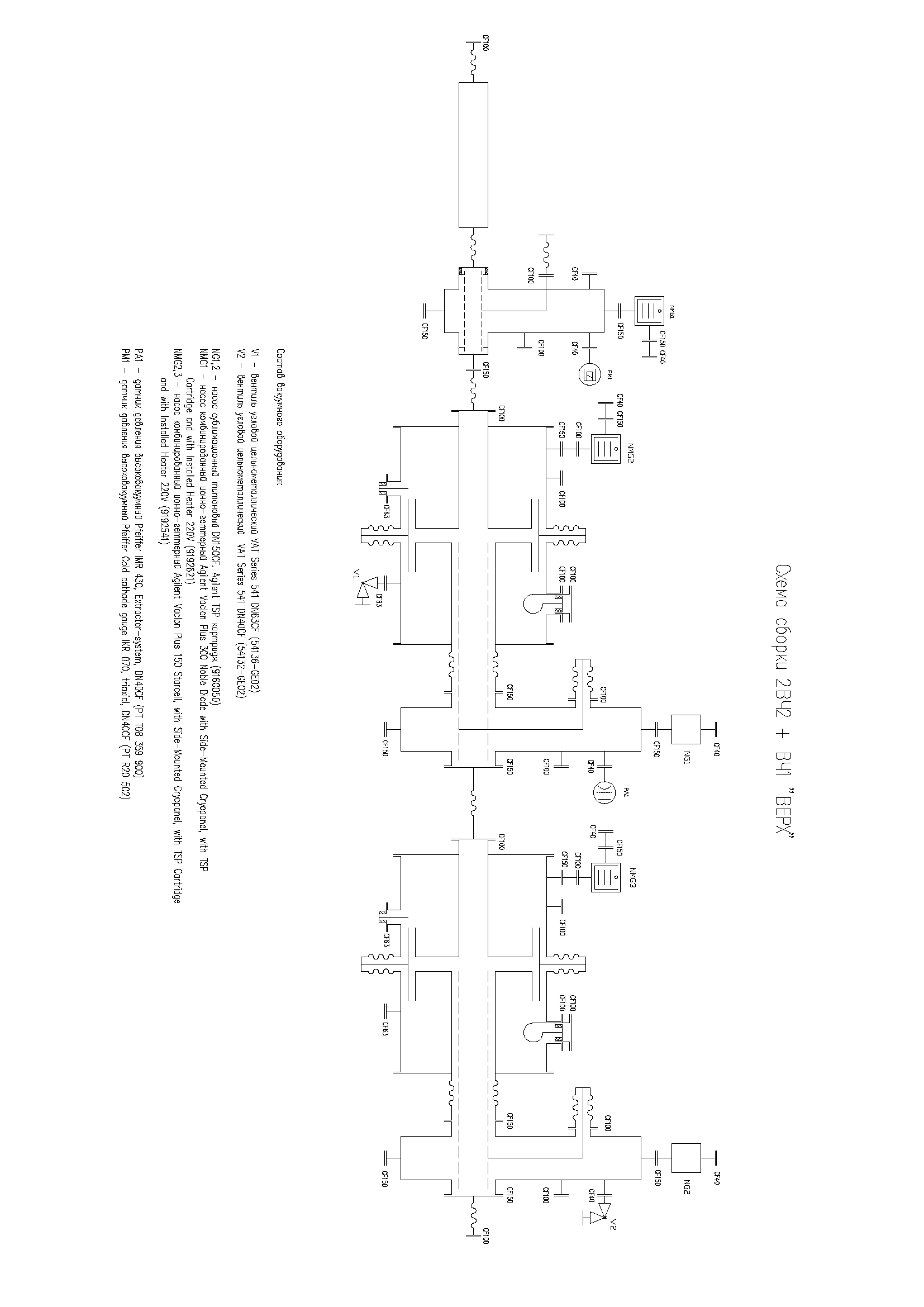 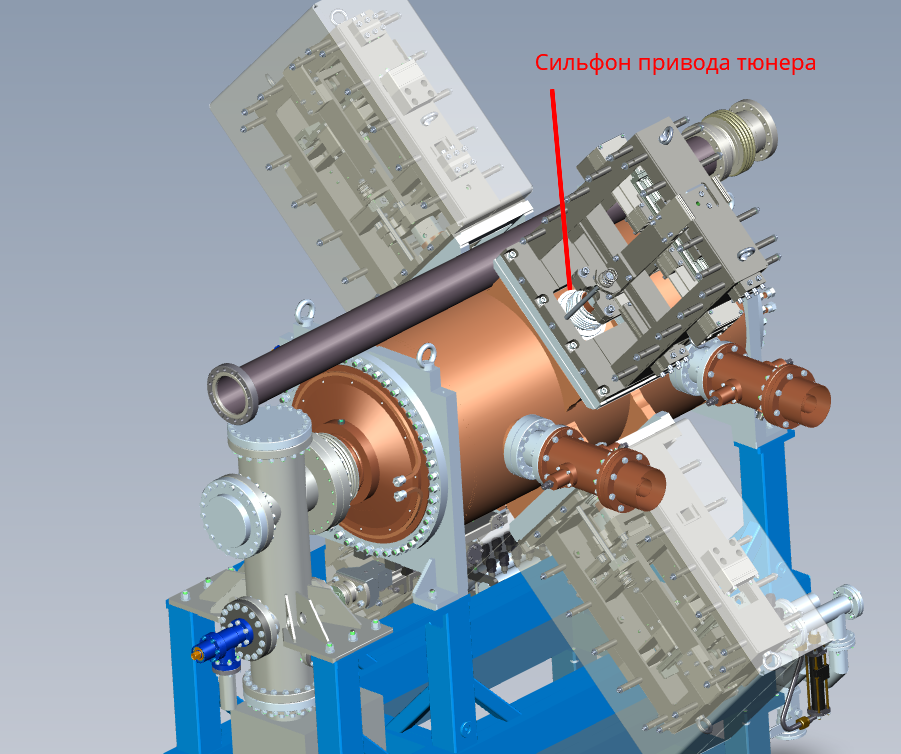 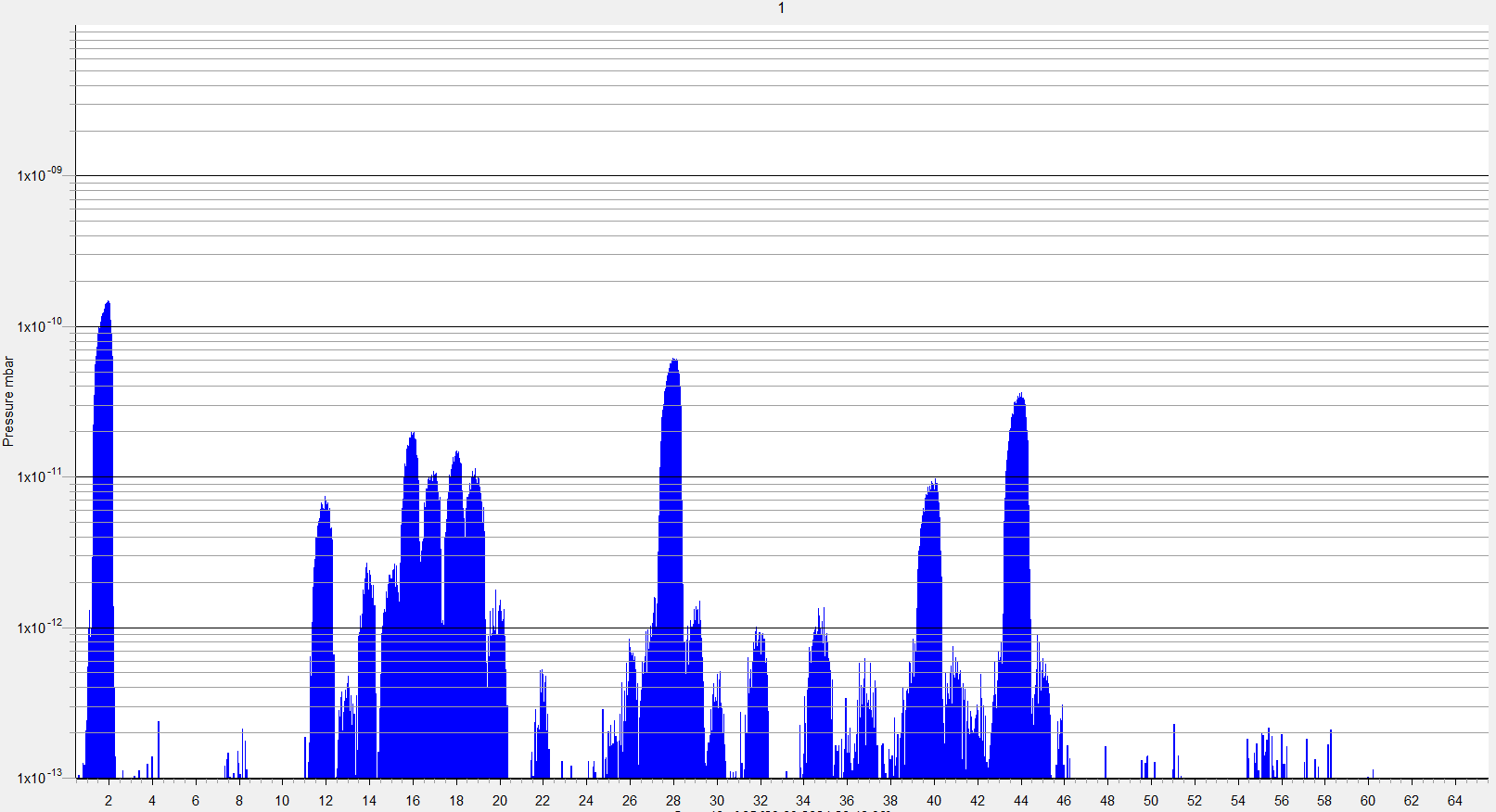 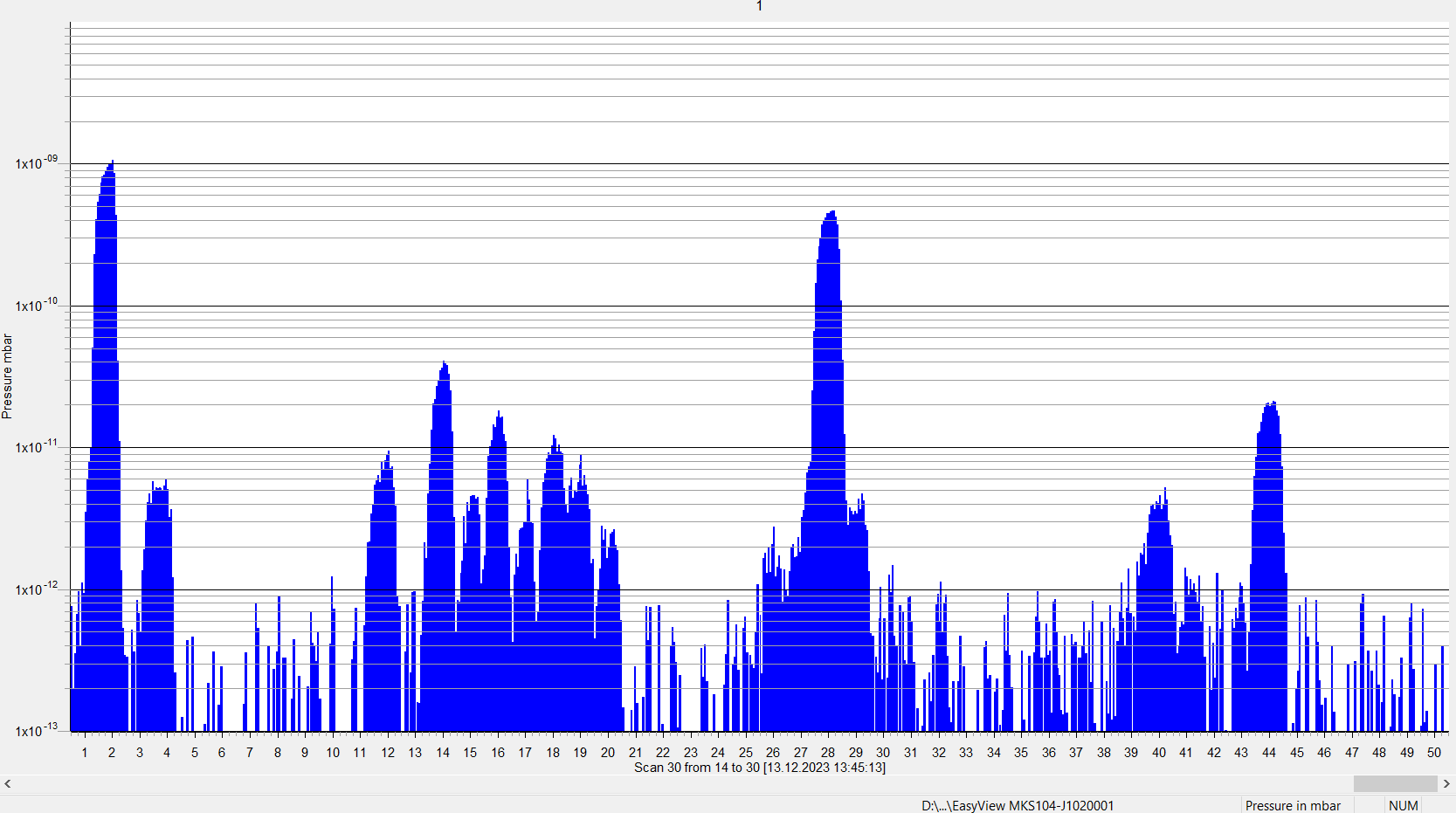 Спектр остаточных газов секции 2ВЧ2+ВЧ1 «Низ» до устранения течи по сильфону
Спектр остаточных газов секции 2ВЧ2+ВЧ1 «Низ» после устранения течи по сильфону
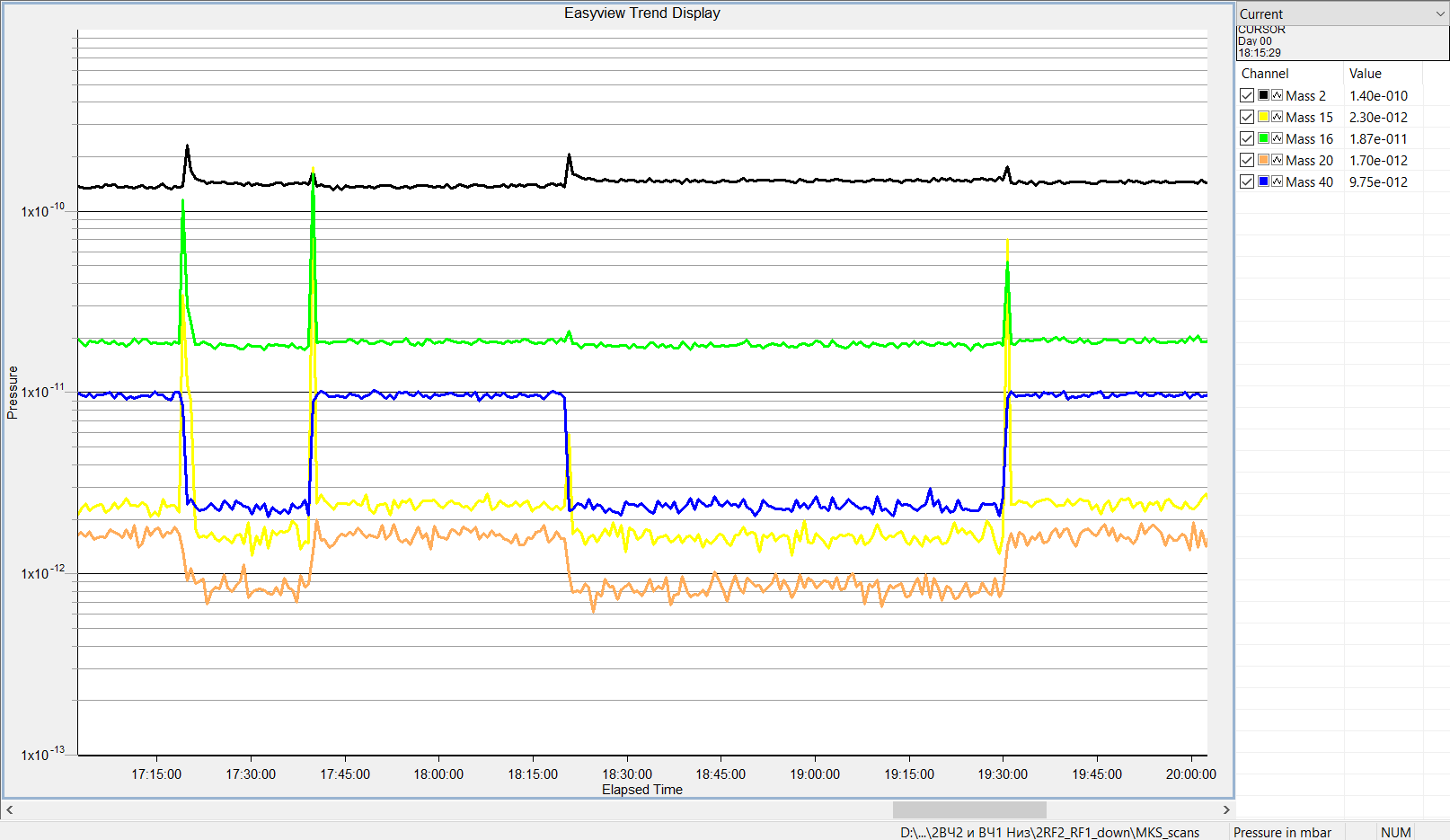 Зависимость парциального давления аргона от открытия/закрытия ТМН
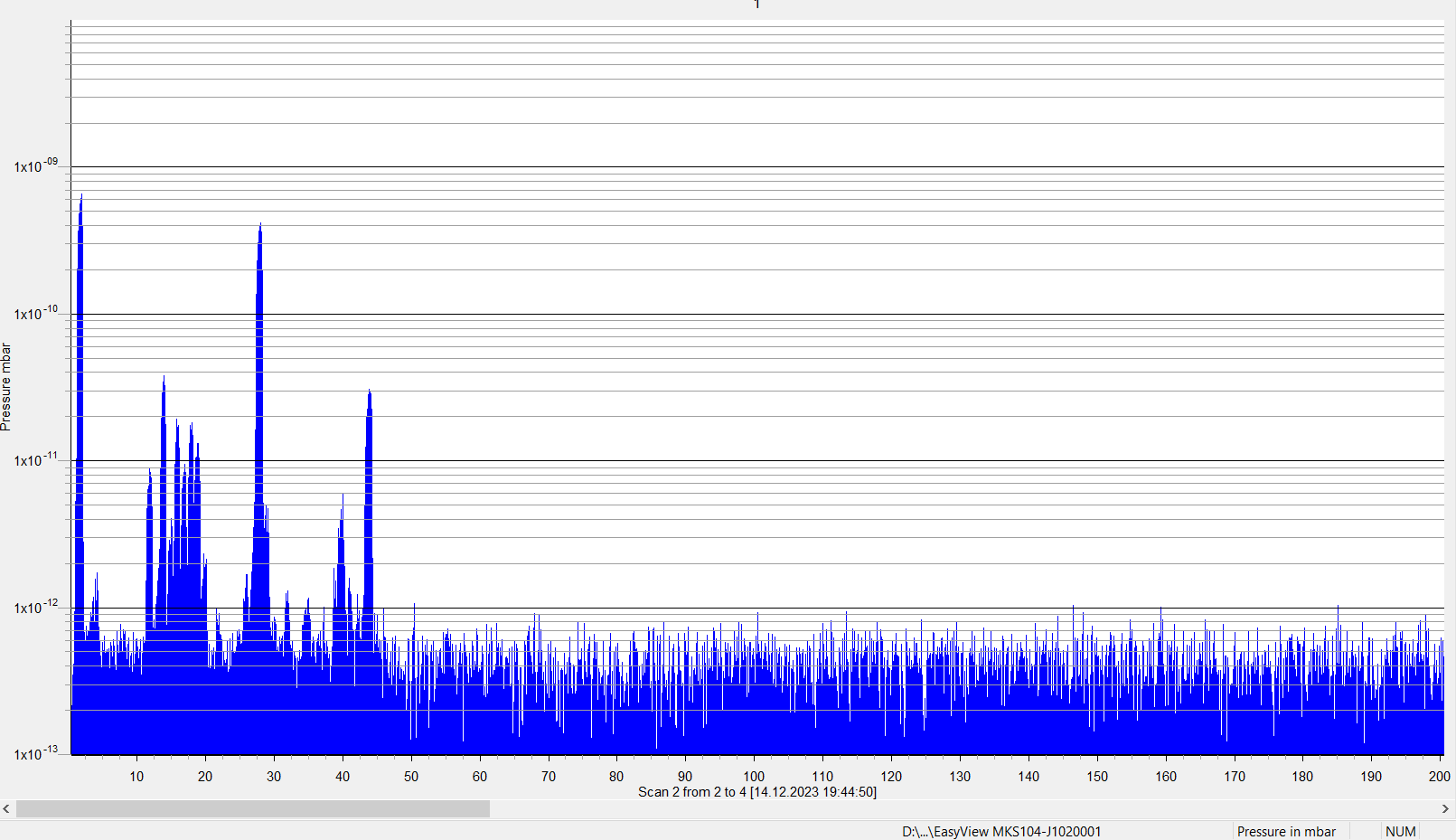 Рис.4 Спектр остаточных газов секции 2ВЧ2+ВЧ1 «Низ» до устранения течи по сильфону
Спектр остаточных газов секции 2ВЧ2+ВЧ1 «верх»
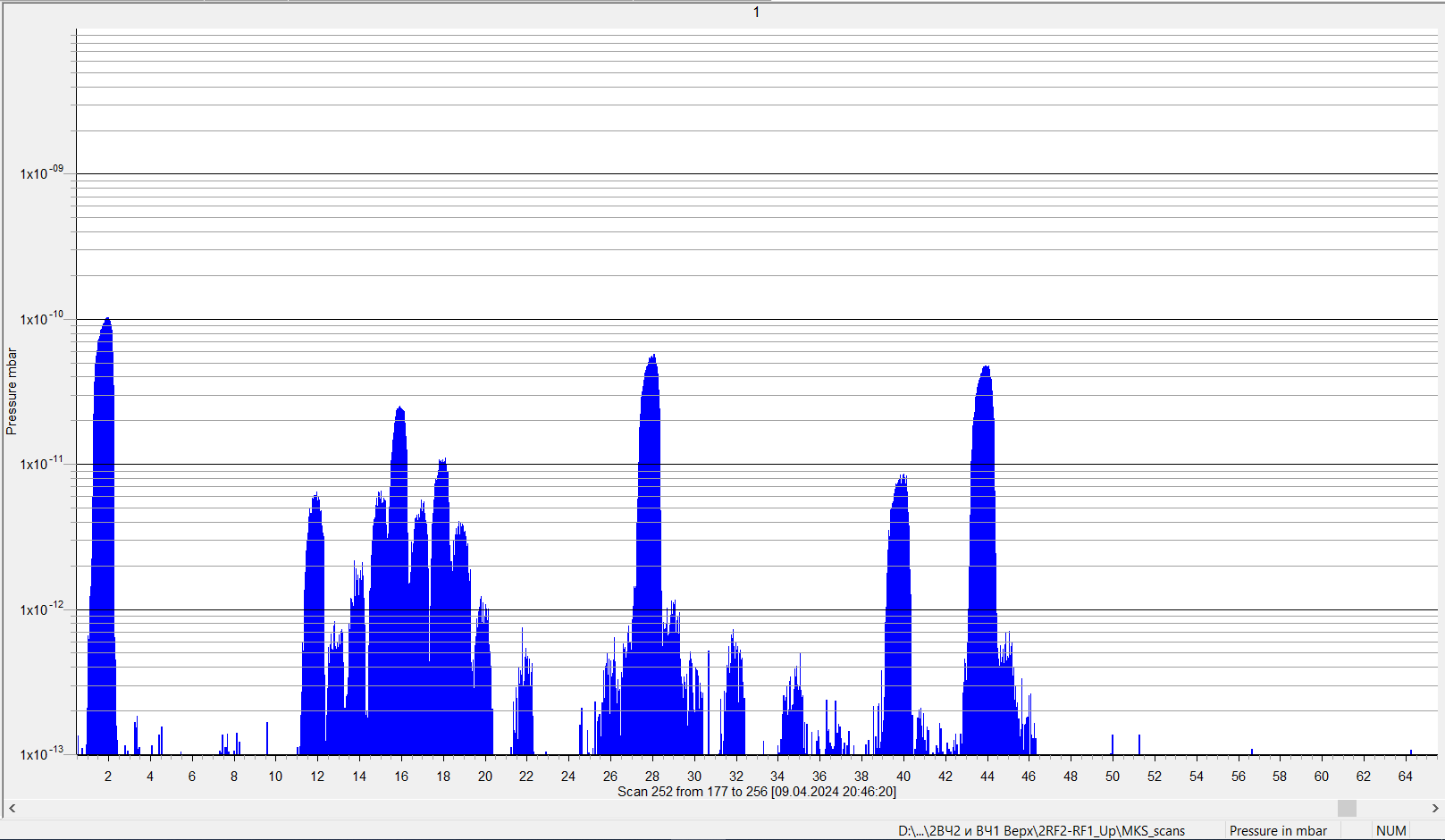 Планы
Согласовано изготовление сильфонного компенсатора в замен дефектного. Решение о замене принимается ОИЯИ. План работ и порядок действий согласуется с ИЯФ. Возможно приедет их специалист.
Проверка фоновых показаний масс-спектрометра на стенде 203а. Перерасчет снятых масс-спектров. 
Закупка комплектующих для прогрева последующих ВЧ сборок